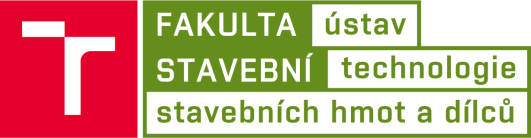 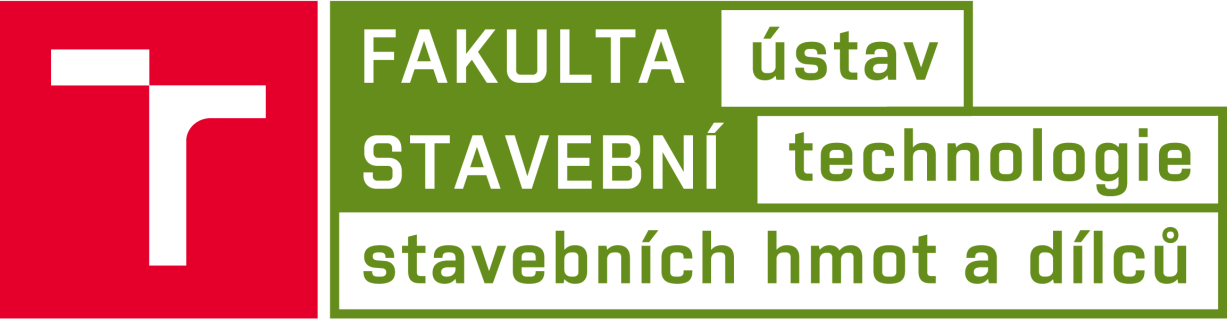 DĚKUJI ZA POZORNOST !